Action Plan Evidences
OCCURRENCE SIDE- AFTER
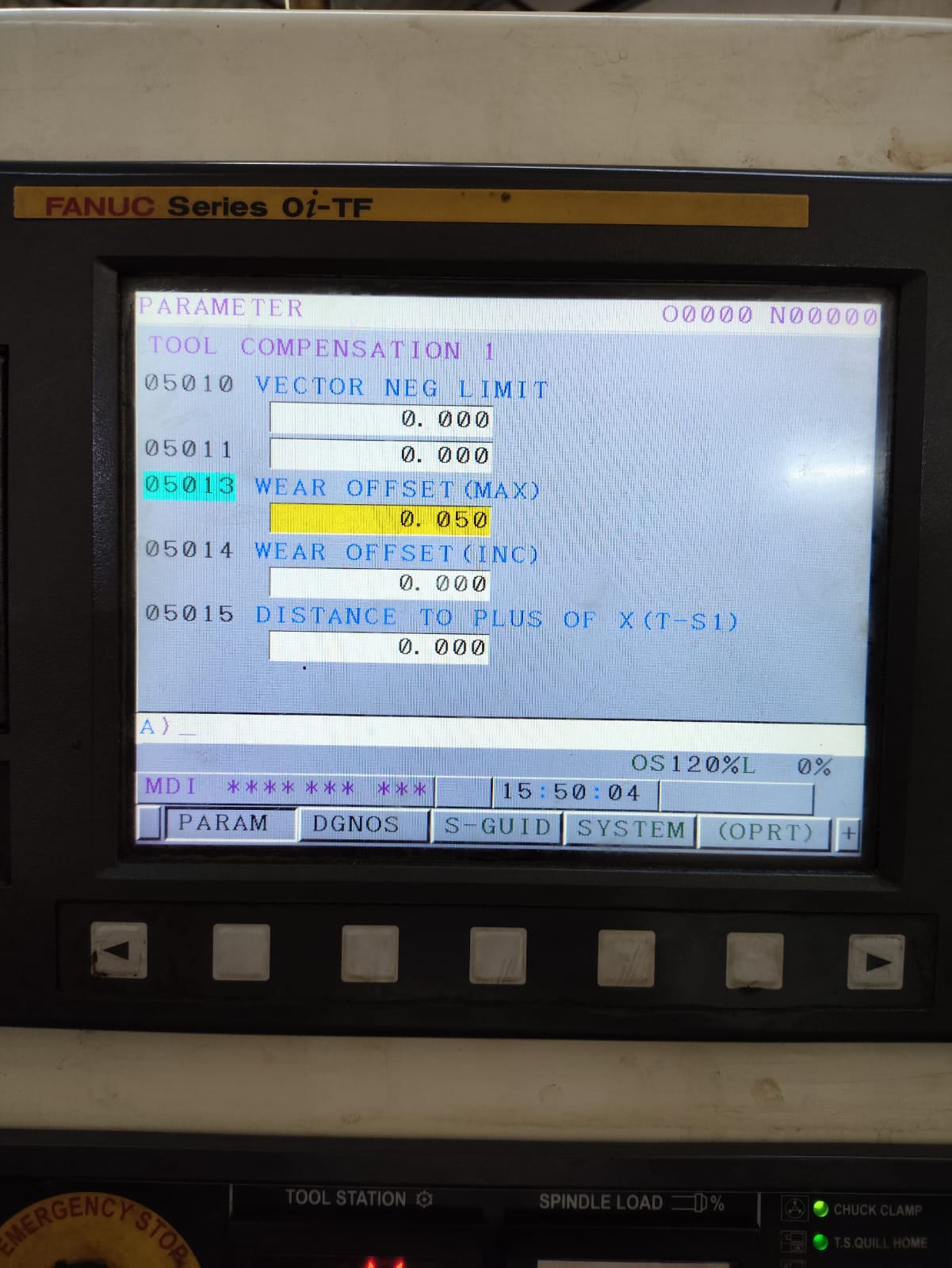 Offset Interlocked within 0.05mm to avoid the Wrong Offset and undersize  Diameter